Revision
Part 10

Q46 to Q50 of National 5 Prelim
Revision Part 10
Revision Part 10
46. State 3 design notations used in software development. (3)

Pseudocode
Structured Diagram
Flow Chart
Revision Part 10
47. State the design notation used to create a user interface. (1)

Wireframing
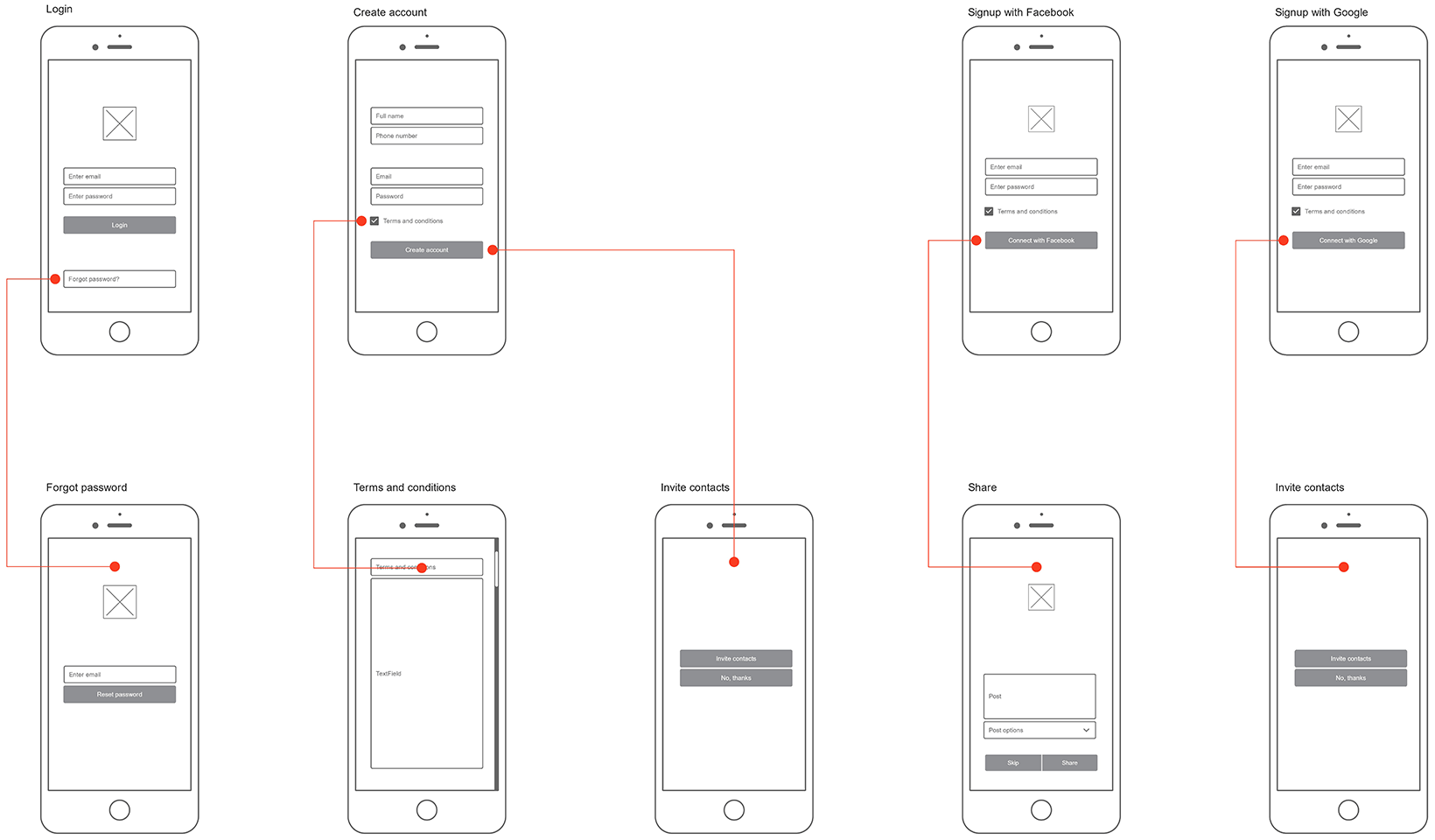 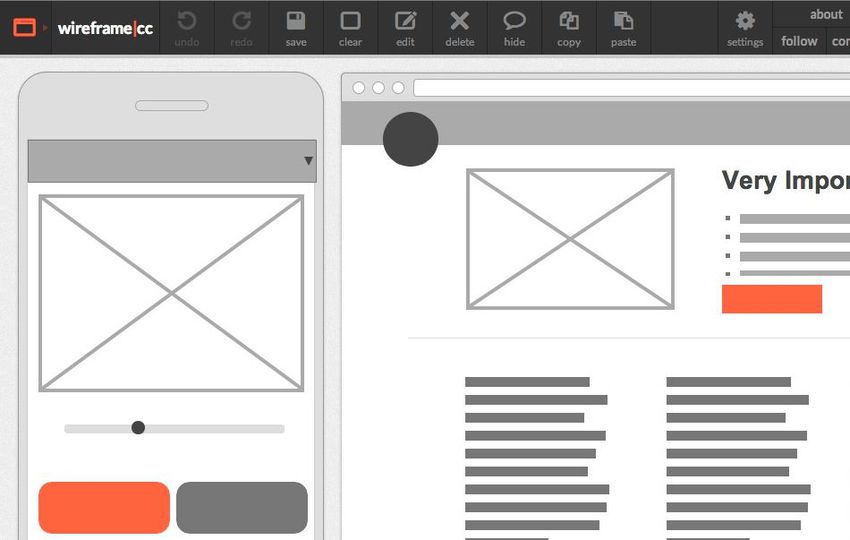 Revision Part 10
48. Explain an advantage for using a flow chart. (1)

It allows you to easily see the 
flow of a program, especially 
selection constructs and loops.
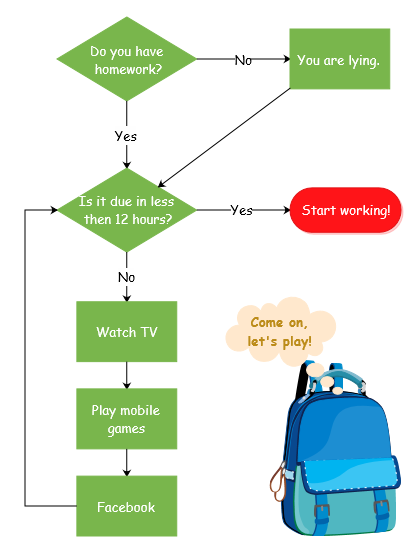 Revision Part 10
49. A program is needed to enter 20 pupils names and exam marks, what type of loop should be used. (1)

Fixed Loop
Revision Part 10
50. Identify another type of loop used in software development. (1)

Conditional